Внутрішній контроль на підприємстві табезпека бізнесу
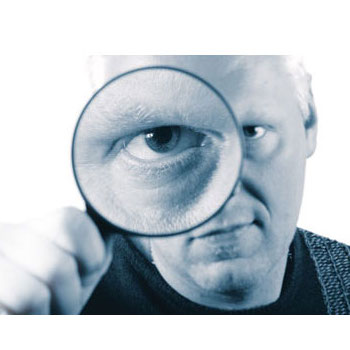 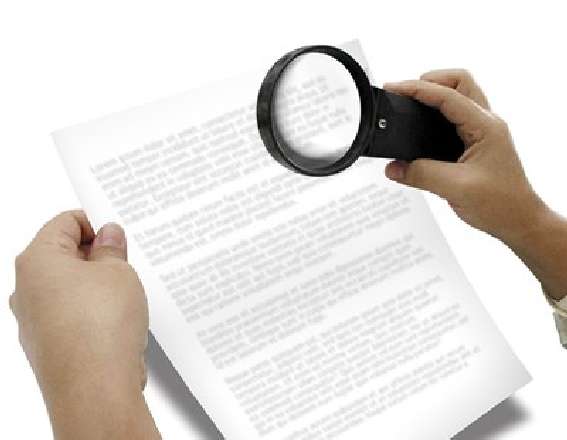 Актуальність дисципліни:
Нам, як майбутнім керівникам, необхідне вивчення сучасних принципів проведення та організації контролю на підприємстві;
 Від ефективності внутрішнього контролю залежить діяльність всього підприємства;
 Зараз аудит на підприємстві виконує роль “Чарівної палички”, яка завжди зможе виправити помилки діяльності.
Проблемою є:
Недостатність кваліфікованих аудиторських кадрів
Недостатня кількість аудиторських методичних розробок  з аудиторського контролю
Проблема формування ціни на аудиторські послуги
Недотримання вимог щодо забезпечення незалежності аудитора під час надання професійних послуг
Брак досвіду підприємців
Недостатній рівень вивчення аудиторами самого підприємства для надання рекомендацій
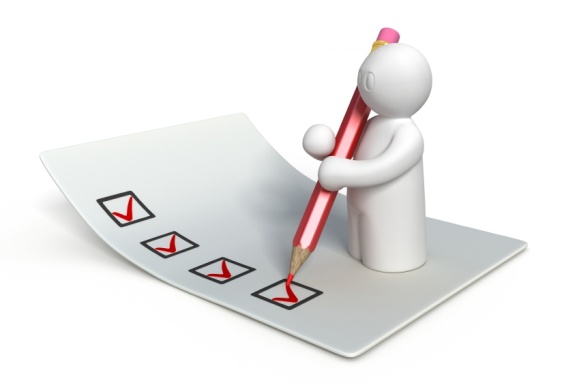 Контроль - порівняння або зіставлення декількох тверджень.
Контроль на підприємстві - це управлінська діяльність, в завдання якої входить кількісна та якісна оцінка, облік результатів роботи організації.
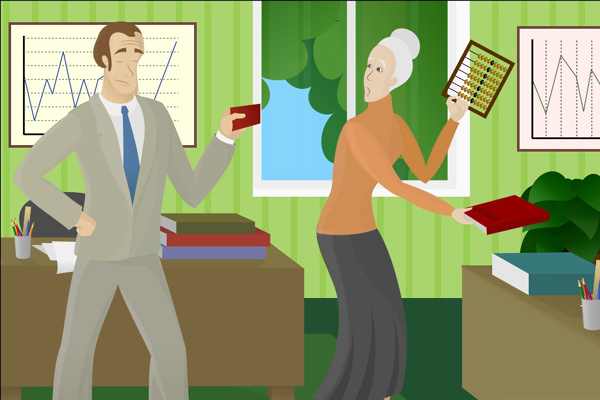 Етапи 
процесу контролю на підприємстві
встановлення стандартів
вимір фактичних результатів
проведення коректувань 
(в тому випадку, якщо досягнуті результати істотно відрізняються від встановлених стандартів).
Встановлення стандартів
Класифікація:
За ступенем їх важливості в досягненні цілей організації
За ступенем їх впливу на життєдіяльність організації (недотримання умов кредитного договору може призвести до банкрутства підприємства)

 Вимоги до стандартів:
Реалістичність (стандарти повинні бути жорсткими, але досяжними)
Вимірюваність і прив'язка до певного часу
Відповідність показникам результативності. Показники результативності встановлюють те, що повинно бути отримано для досягнення поставлених організацією цілей
Сприймання співробітниками
Одержання інформації про хід реалізації підконтрольного процесу. 

Вимога до інформації:
порівнянність зі встановленими стандартами і показниками результативності
своєчасність отримання інформації
достовірність інформації
Зіставлення досягнутих результатів з встановленими стандартами. 

	Для кожного стандарту необхідно встановити межу допустимих відхилень. При виявленні значень показників процесу у встановлених межах, процес можна вважати нормальним.
Прийняття рішень. 

	В результаті зіставлення директор може прийняти одну з альтернатив:

Нічого не робити (The Do Nothing alternative) означає, що процес протікає в рамках встановлених планом межах і не потрібно оперативного втручання в хід його реалізації. Це, однак, не виключає необхідності продовження контролю.
Усунути відхилення від ходу реалізації процесу. Для цього директор встановлює причину негативних відхилень від стандартів і вживає необхідних, оперативні заходи, спрямовані на усунення цих розбіжностей.
Види контролю (за часом проведення):
Характеристики ефективного контролю:

Стратегічна спрямованість контролю
Орієнтація на результати
Своєчасність
Гнучкість
Простота та економічність
Цілі організації системи контролю:

підвищення управлінської ефективності та економічності операцій;
перевірка дотримання політики керівництва кожним працівником підприємства;
контроль збереження майна підприємства.
Метою внутрішнього контролю є:
Забезпечення ефективного проведення бізнесу – виконання виробничих,фінансових та інших планів
раціональне використання робочої сили
впровадження сучасних методів праці і прогресивної технології у підрозділах
випуск продукції (надання послуг, реалізація товарів), які мають попит на ринку
сприяння захисту активів – недопущення перевитрат матеріальних, трудових і фінансових ресурсів
забезпечення збереження коштів і товарно матеріальних цінностей, економного витрачання сировини і паливно-енергетичних ресурсів
попередження помилок – здійснення необхідних запобіжних дій та вживання заходів по виявлення та усуненню недоліків;
забезпечення точності бухгалтерського обліку та своєчасності підготовки та подання фінансової звітності – дотримання вимог щодо ведення бухгалтерського обліку та складання фінансової звітності.
Документи на проведення контрольних дій на підприємстві
Направлення (2 шт)
Копія рішення суду+направлення (для позапланової перевірки)
Акт (3 шт: 1 – для органу ДКРС; 2 – для директора п-ва; 3 – для првоохоронних органах в передбачених випадках. Підписується посадовою особою ДКРС, директором п-ва та головним бухгалтером).
Кадрова структура контролю

Суб'єкти контролю 1-го рівня – власники організації
Суб'єкти контролю 2-го рівня – напр. робітник, який контролює якість сировини
Суб'єкти контролю 3-го рівня – виконують функції, які за ними закріплені. напр.робітники планово-економічного відділу
Суб'єкти 4-го рівня – в їх обов'язки входять як контрольні, так і інші ф-ції. Напр. адміністративно-управлінський персонал.
Суб'єкти контролю 5-го рівня – і їх обов'язки входять тількі виконання контрою . Напр. члени ревізійної комісії або ревізори
Вдосконалення аудиторської діяльності (власні концепціі)
Використання комп'ютерної техніки як допоміжного інструменту в роботі (оцінка ситуацій, прогнозування, видача інструкцій);
Удосконалення законодавчого регулювання аудиту в Україні;
Жорсткий підбор кадрів, що дасть змогу уникнути помилок під час контролінгу;
Контроль підприємницької діяльності – це система управління прибутком підприємства, обліково-аналітична політика, яка забезпечує оперативне та стратегічне управління процесом досягнення цілей та результатів діяльності підприємства
Роблячи висновок по роботі можна говорити про те, що РЕВІЗІЯ виступає одним з найважливіших методів фінансового контролю і являє перевірку фінансово-господарської діяльності підприємств і організацій за звітний період. 
		В ході ревізії вивчаються всі сторони господарсько-фінансової діяльності підприємств, що перевіряються, організацій та установ, що не є обов'язковим при здійсненні інших способів господарського контролю.
	РЕВІЗІЯ - це спосіб наступного контролю за виробничою та господарсько-фінансовою діяльністю підприємств, організацій і установ, у процесі, якого встановлюються законність, достовірність і економічна доцільність здійснених господарських операцій, ведення бухгалтерського обліку у відповідності з діючими положеннями та нормативно-законодавчими актами , а також достовірність облікових і звітних показників.